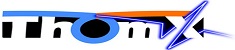 Source RF de ThomX
Linac
Source RF de ThomX Linac
		

Modulateur / Klystron
Réalisé par Scandinova
Modulateur + 3 Klystrons 
Recette en usine: 14/12/2016
Livraison: 16/05/2017
Recette sur site: 28/08/2017 
Test sur site kly. 2: 9/10/2017 
Modulateur et 2 Klystrons en fonction
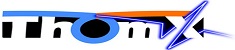 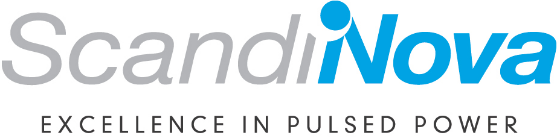 Source RF de ThomX Linac

Caractéristiques Principales:

Puissance RF crête max.: 40 MW
Tension Crête max.: 330 kV
Courant Crête max.: 350 A
Puissance Crête max.: 92 MW
Largeur d’impulsion: 6,2 µS
Taux de rép.: 50 Hz
Jitter: ±4 nS
Ensemble modulaire
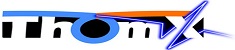 Source RF de ThomX Linac
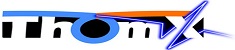 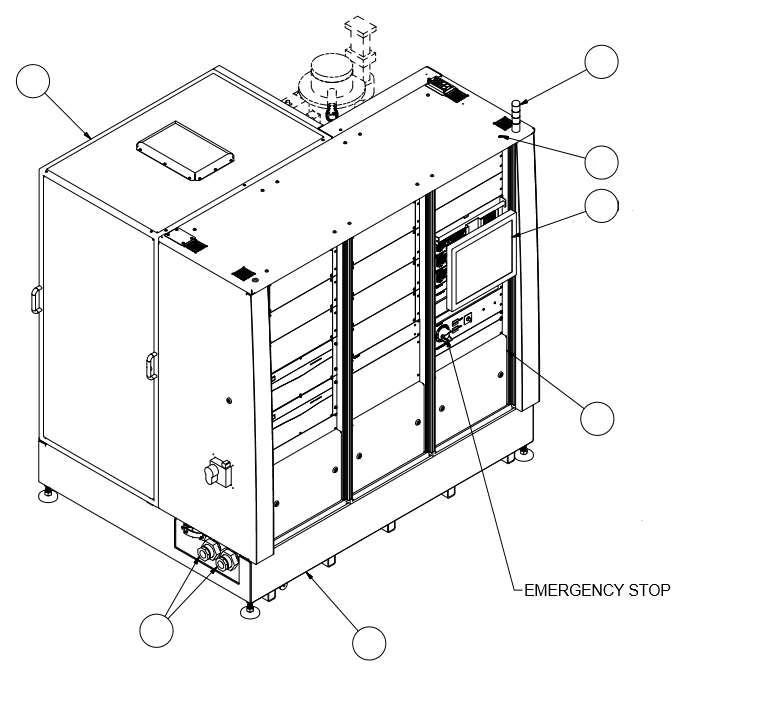 Dimensions:
1,5mX2mX2m
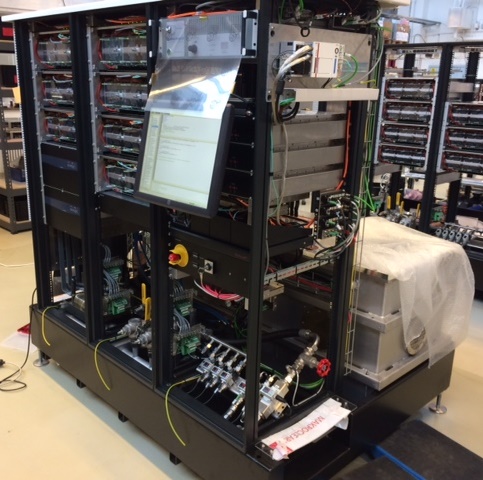 Source RF de ThomX Linac

Modulateur et Klystron
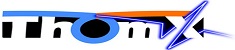 Formation impulsion
Transfo. élévateur
Accélé.
8
Alim. HT
T
Kly.
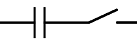 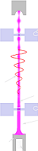 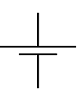 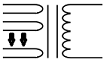 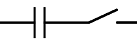 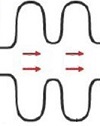 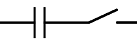 Systèmes auxiliaires, contrôle, mesures et sécurités
Système de Cle/ Cde local et à distance
Source RF de ThomX Linac
Composition Modulateur
Alimentation HT

2 Alimentations type chargeur de condensateurs
Régulation à découpage ( 25 kHz )
Contrôle du PWM par FPGA
Éléments de commutation ½ pont de 2 IGBT
Puissance: 25 kW
Taux de charge: 25kJ/s
Tension max: 1400 V   Courant max: 18 A
Isolation par fibre optique du contrôle
Régulation très fine de la tension de charge
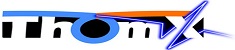 Source RF de ThomX Linac
Composition Modulateur
Formation de l’impulsion

7 Unités dédiées à la génération de l’impulsion
	Condensateur réservoir: 141 µF 
	Décharge partielle de 5 %
	Élément de commutation: IGBT
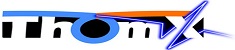 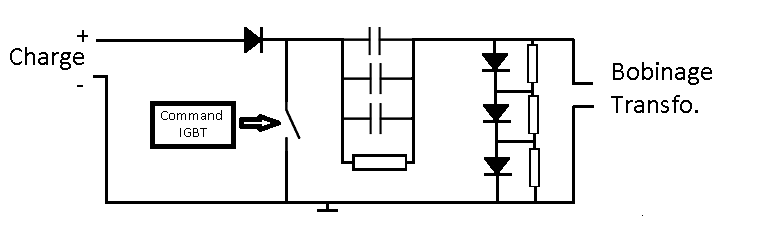 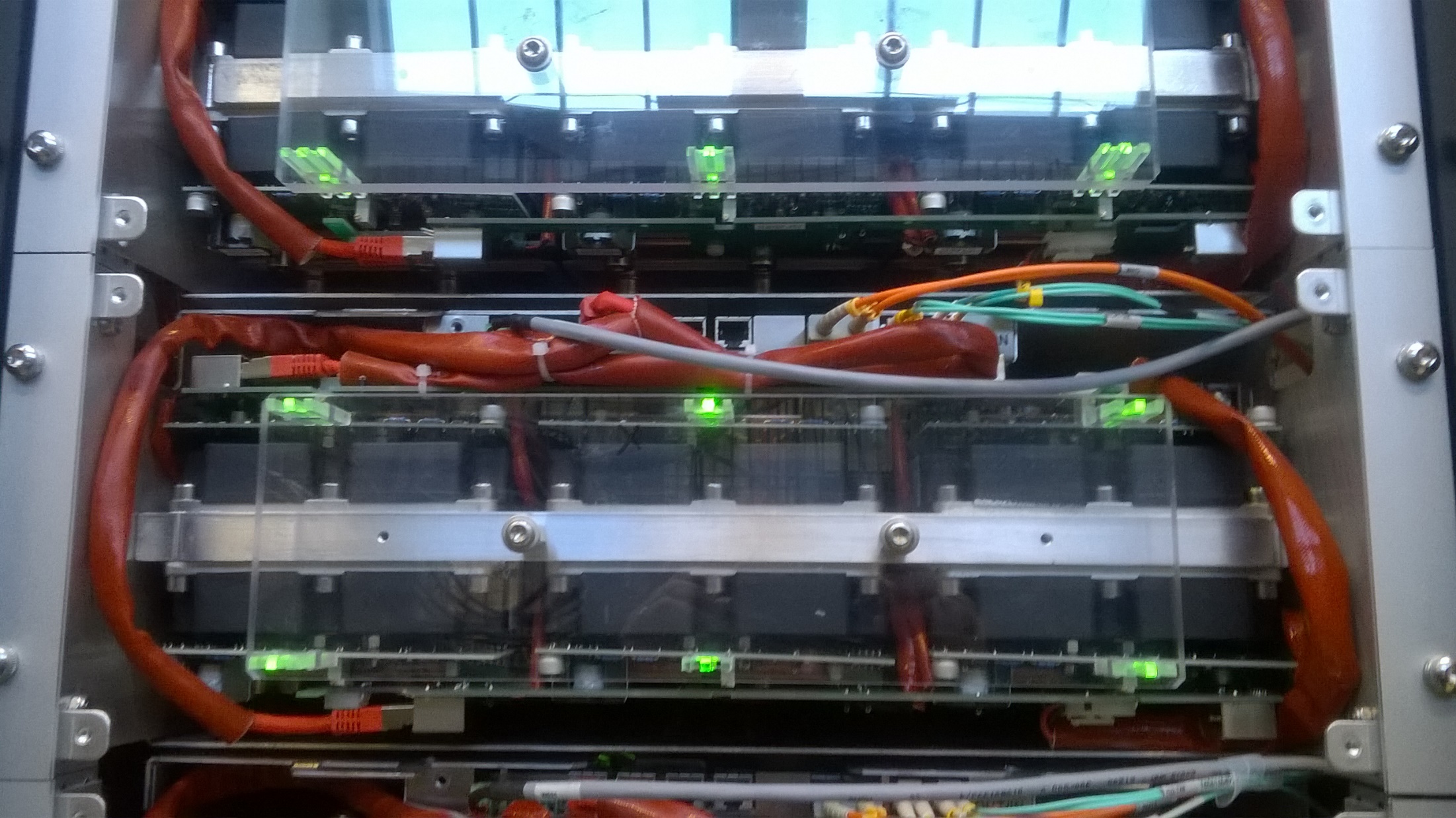 Source RF de ThomX Linac
Composition Modulateur
Transformateur de l’impulsion

C’est l’élément clé du modulateur
	- Plusieurs bobinages au primaire 
	faible inductance et faible tension primaire
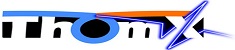 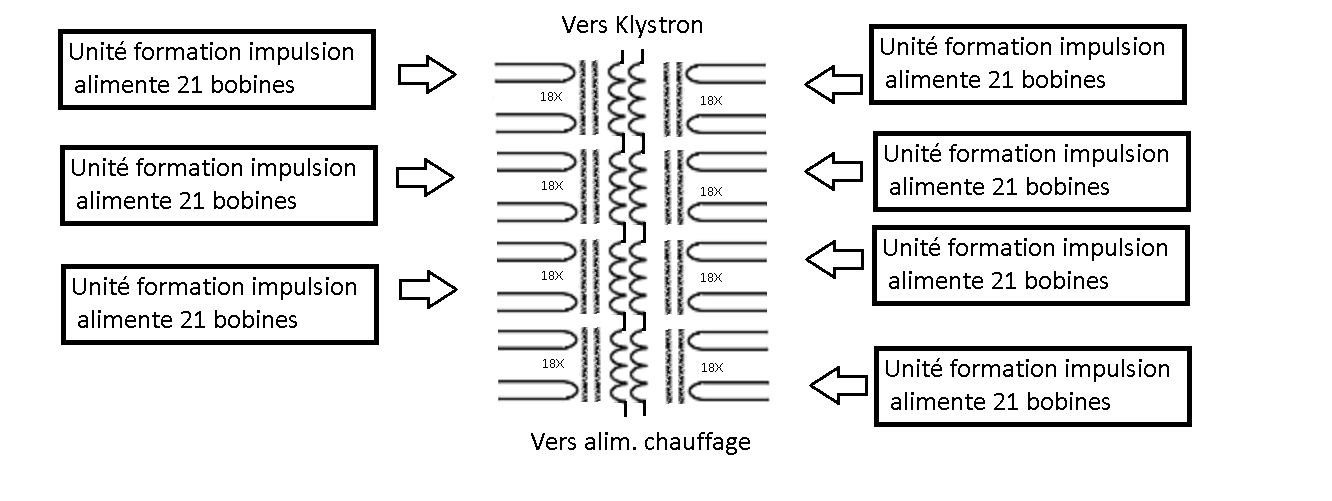 Source RF Thomx Linac
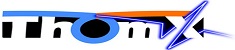 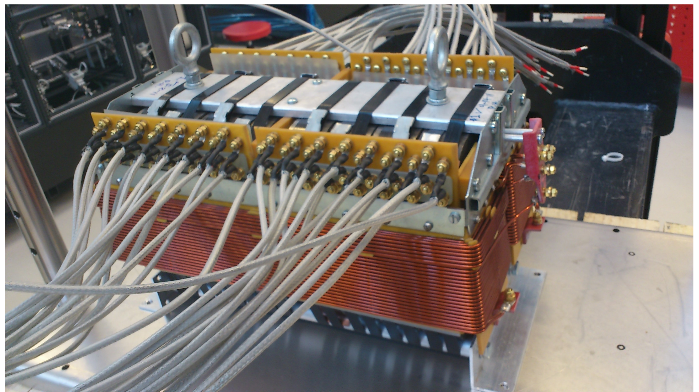 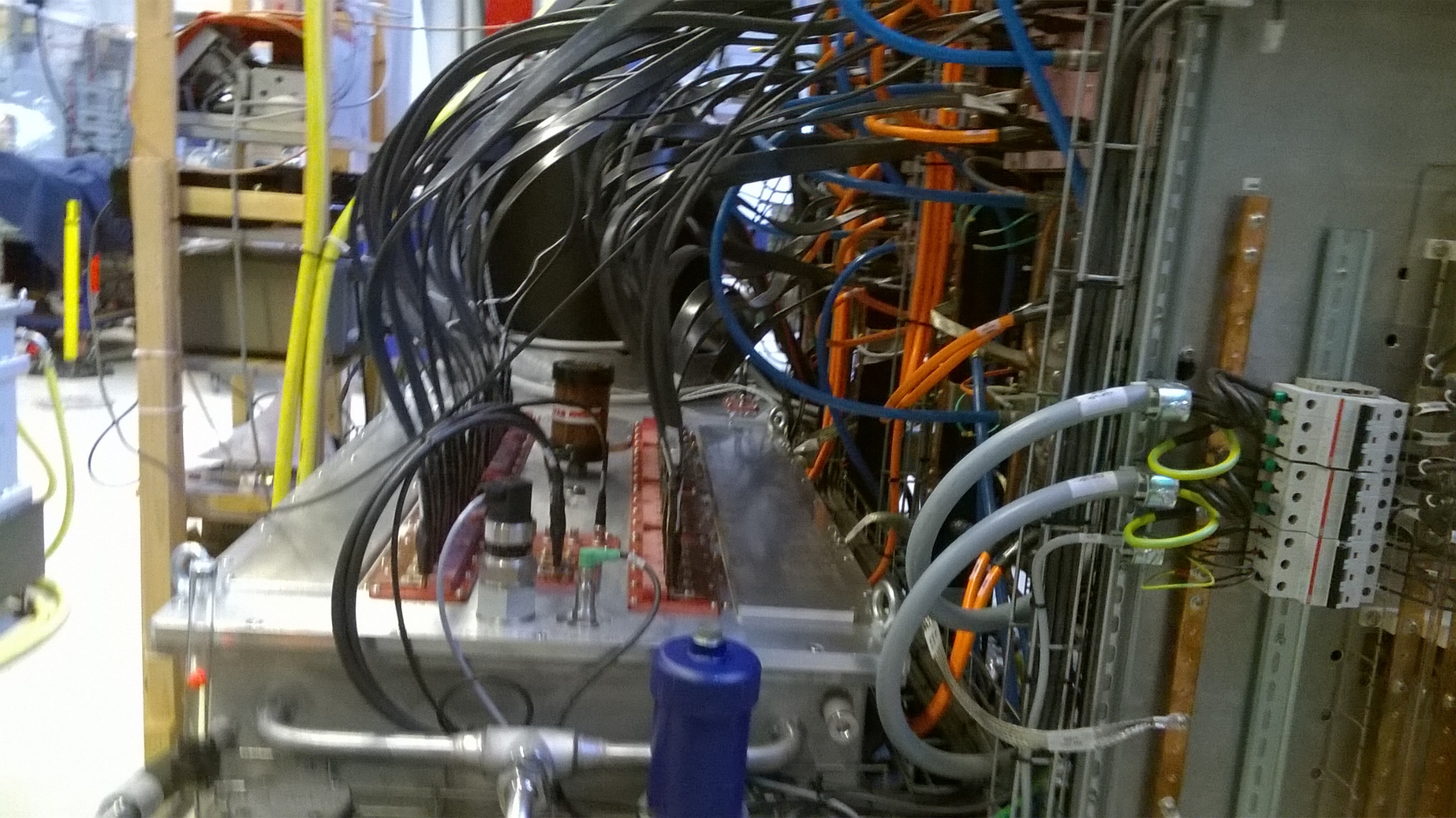 Source RF de ThomX Linac
Composition Modulateur
Systèmes Auxiliaires:
-Timing et déclenchement
	Générateur interne/externe 
	Distribution par fibre optique 
-Sécurités et Mesures
	Dynamique: Protection surintensité; surtension
	Statique: Refroidissement; Accès; Radioprotection
	Demande extérieure; etc…
-Système de Cle/Cde
	Local et à distance
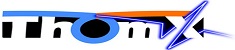 Modules
Source RF de ThomX Linac
Composition Modulateur
Systèmes Auxiliaires Klystron:
-Alimentation Chauffage 
	Tension: 20 V	Courant: 20 A
-Alimentations Focalisateur 
	2 alims pour 6 bobines de focalisation
-Alimentation RF
	Ampli 600 W  3 Ghz 
-Alimentation Vide Klyston
	Tension: 3,5 kV		Courant: 1 mA
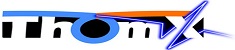 Source RF de ThomX Linac
Klystron
Klystron: Toshiba E37310
Puissance RF (sortie): 37,5 MW
Puissance RF (entrée): 325 W
Tension cathode: 285 kV
Courant cathode: 308 A
Courant chauffage cathode: 17 A
Largeur d’impulsion RF: 4,5 µS
Taux de répétition: 50 Hz
Éfficacité: 42,9 %
Gain: 50,6 dB
Perveance: 2,02 [µa/v
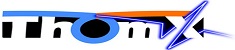 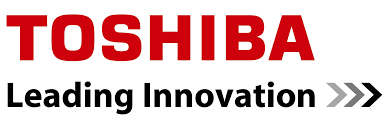 3/2
]
Source RF de ThomX Linac
Test en Usine ( FAT )

Période du Test: du 15 au 16 déc. 2016
Lieu: sur le site de SCANDINOVA à Uppsala- Suède
Composantes du test:
Éléments de sécurité du matériel
	surintensité; dépassement valeurs limites 
Éléments de sécurité externes demandés
	personnel; radioprotection; arrêt d’urgence
Stabilité de l’impulsion modulateur
	court terme et long terme
Vérification des caractéristiques de l’impulsion
Fonctionnement longue durée: 8 heures
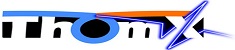 Source RF Thomx Linac
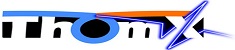 Test en Usine ( FAT )
Tension Crête: 275,4 kV		Courant Crête: 292 A
Puissance Crête: 80 MW		Puissance moyenne: 26,5 kW
Largeur d’impulsion: 6,2 µS		Ondulation au sommet: 1,2 %
Pulse stabilité: 0,2 %			Jitter: 8 nS		
Taux de rép.: 50 Hz
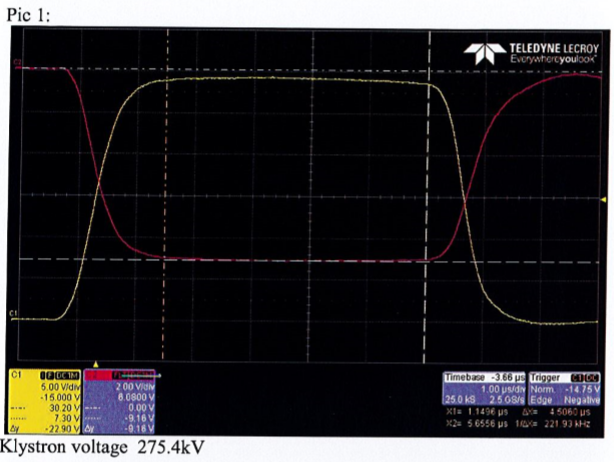 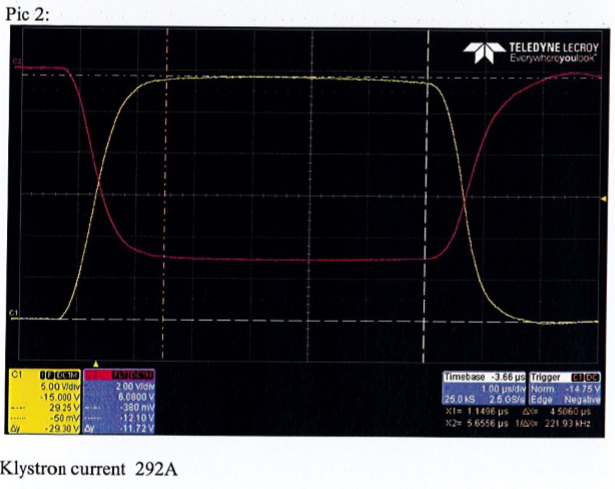 Source RF Thomx Linac
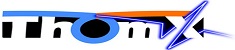 Test en Usine ( FAT )
Temps de montée: 346 kV/µS
Temps de descente: 278 kV/µS
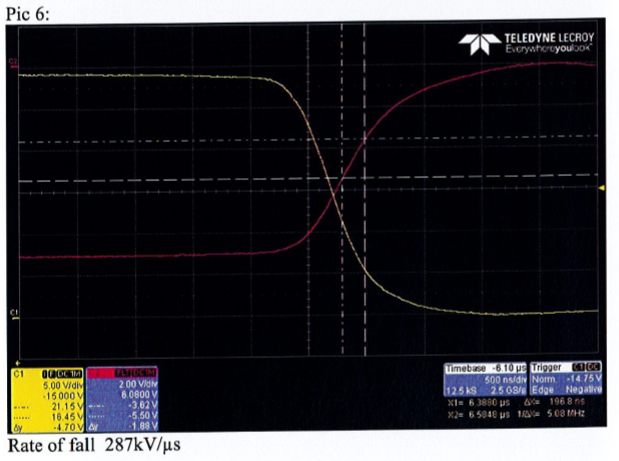 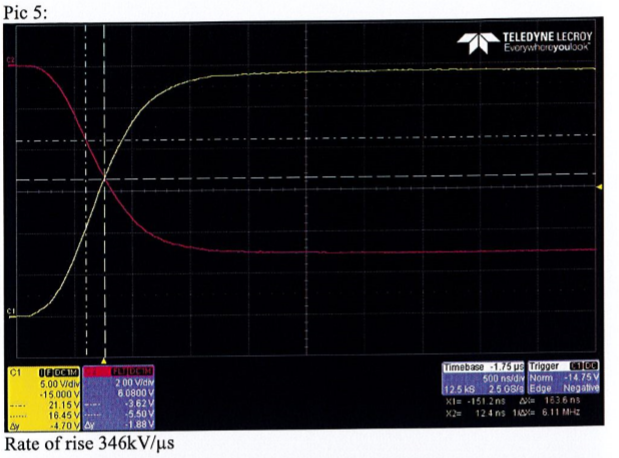 Source RF Thomx Linac
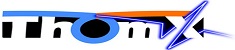 Test en Usine ( FAT )
Plateau de l’impulsion: 1,2 % 
Plateau durant 1µS: 0,2 %
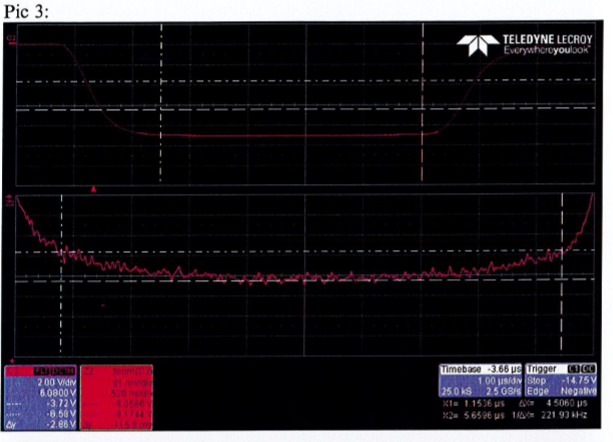 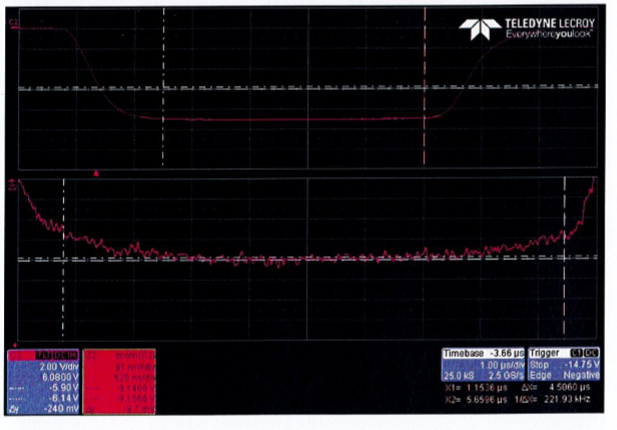 Source RF de ThomX Linac
Test sur Site ( SAT )

Période du Test: du 28 août au 1 sep. 2016
Lieu: sur le site du THOMX Hall D1
Composantes du test:
Éléments de sécurité du matériel
	surintensité; dépassement valeurs limites 
Éléments de sécurité externes demandé
	personnel; radioprotection; arrêt d’urgence
Fonctionnement du Contrôle/ Commande 
Fonctionnement avec RF
Vérification des caractéristiques de l’impulsion
Fonctionnement longue durée: 8 heures
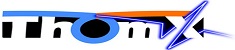 Source RF de ThomX Linac
Test sur Site ( SAT )
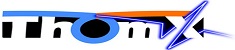 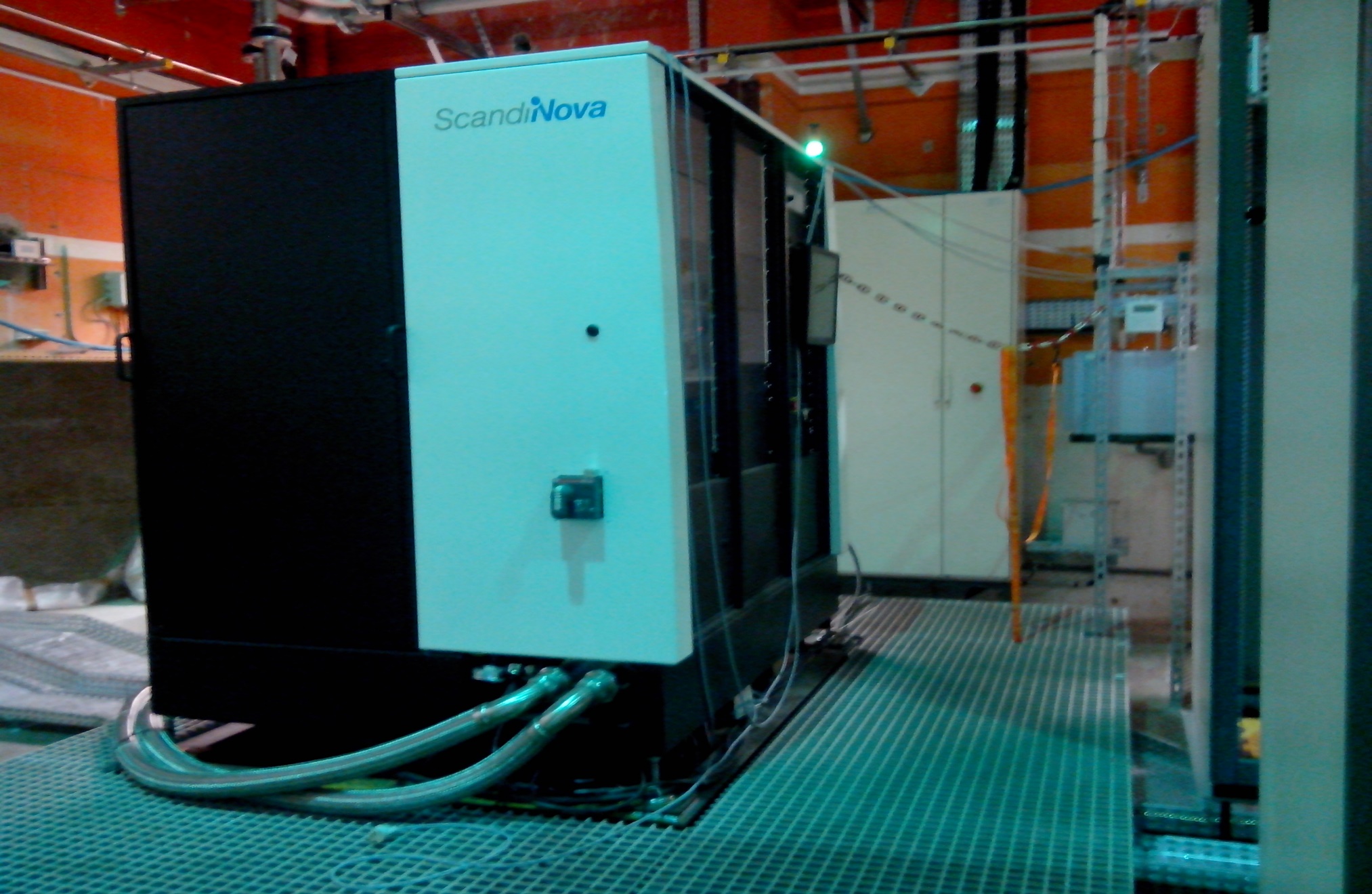 Source RF de ThomX Linac
Test sur Site ( SAT )
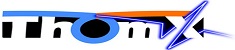 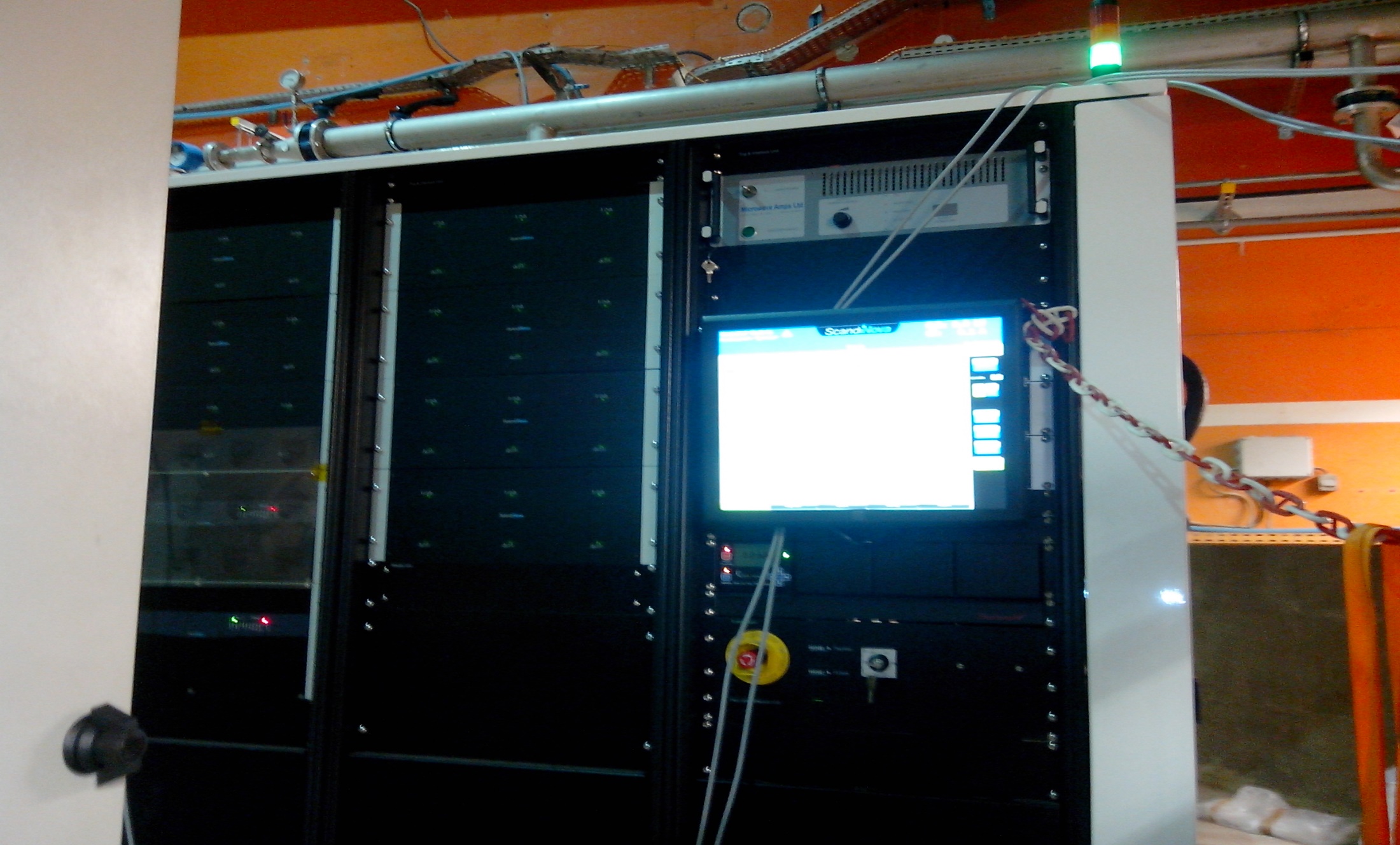 Source RF de ThomX Linac
Test sur Site ( SAT )
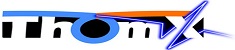 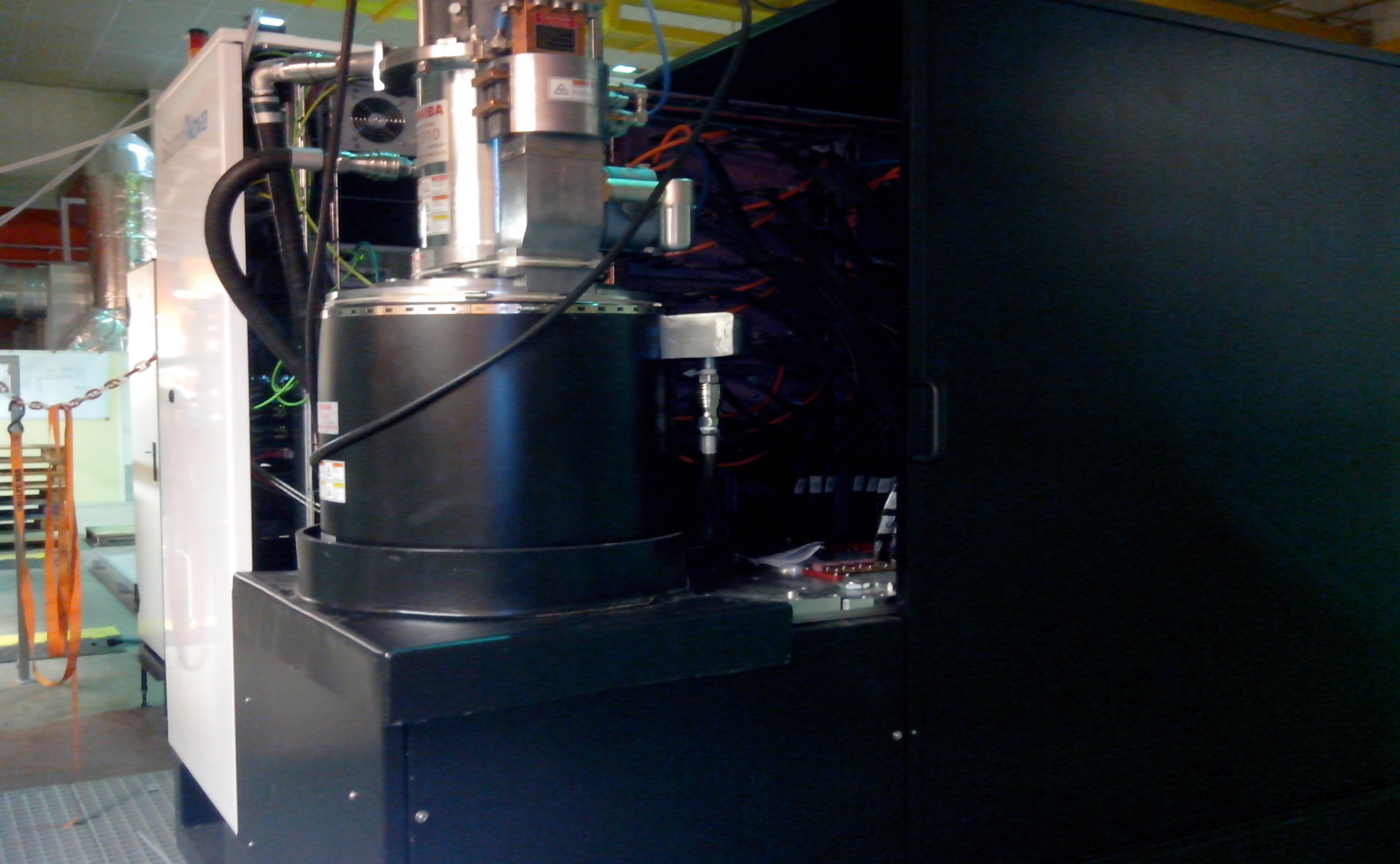 Source RF Thomx Linac
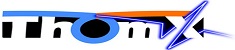 Test sur Site (SAT)
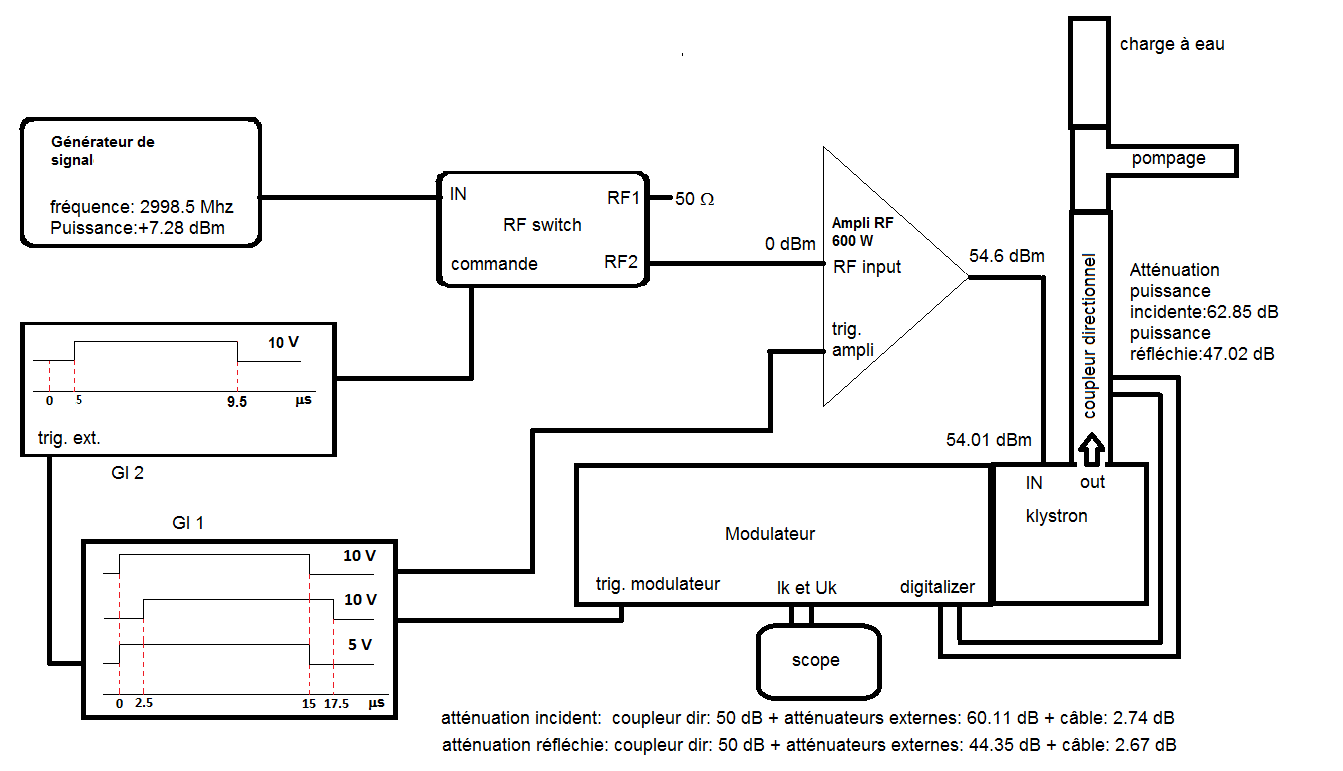 Source RF Thomx Linac
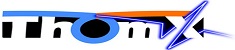 Test sur site klystron 1( SAT )
Tension Crête: 288 kV		Courant Crête: 316 A
Puissance Crête: 91 MW		Puissance moyenne: 29,5 kW
Puissance RF sortie: 37,4 MW	Largeur d’impulsion HT: 6,2µS
Largeur d’impulsion RF: 4,5 µS	Ondulation au sommet: 1,3 % 
Répétitivité: 0,2 %			Taux de rép.: 50 Hz
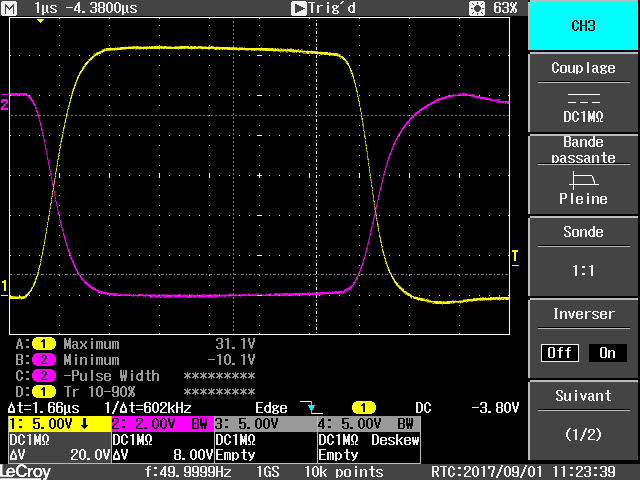 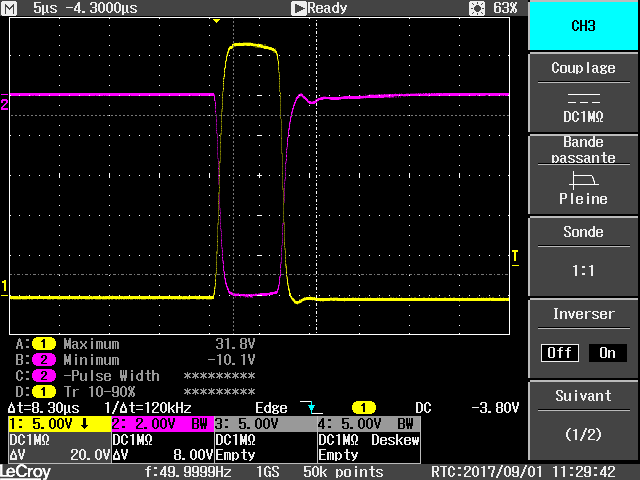 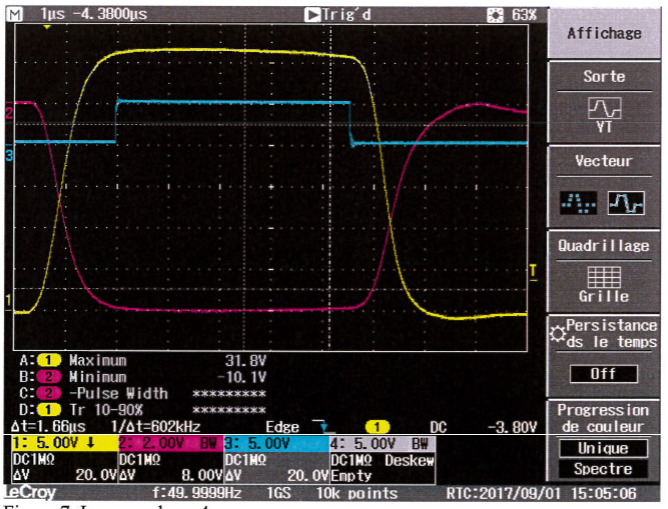 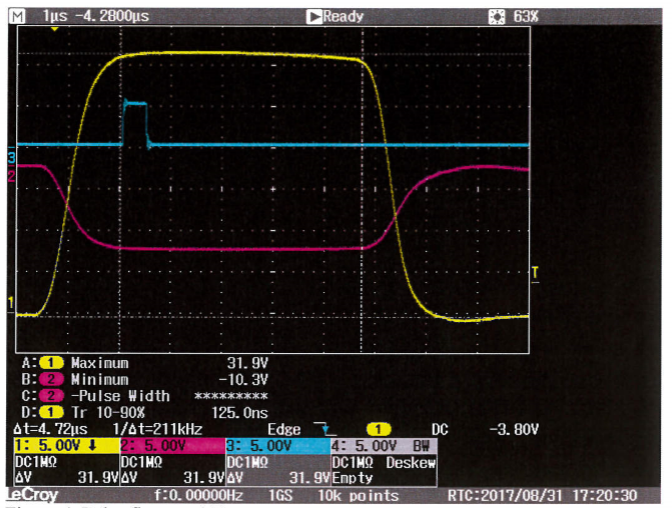 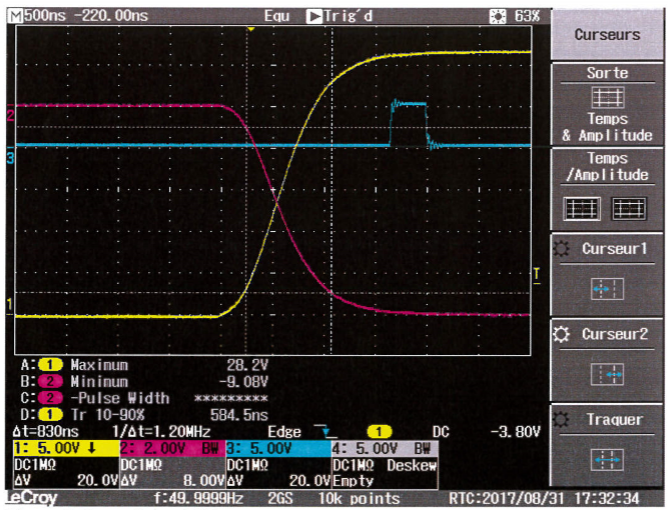 Cycle de conditionnement RF
Temps de montée
Source RF Thomx Linac
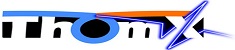 Test sur site klystron 2( SAT )
Tension Crête: 289,2 kV		Courant Crête: 320,8 A
Puissance Crête: 93 MW		Puissance moyenne: 30,1 kW
Puissance RF sortie: 37,5 MW	Largeur d’impulsion HT: 6,2µS
Largeur d’impulsion RF: 4,5 µS	Ondulation au sommet: 1,3 % 
Répétitivité: 0,2 %			Taux de rép.: 50 Hz
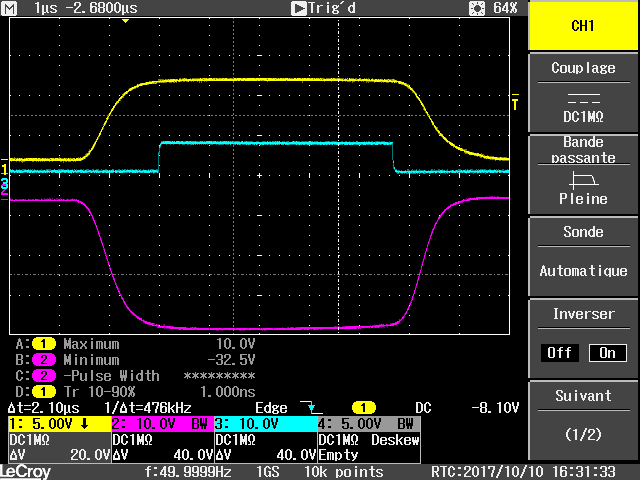 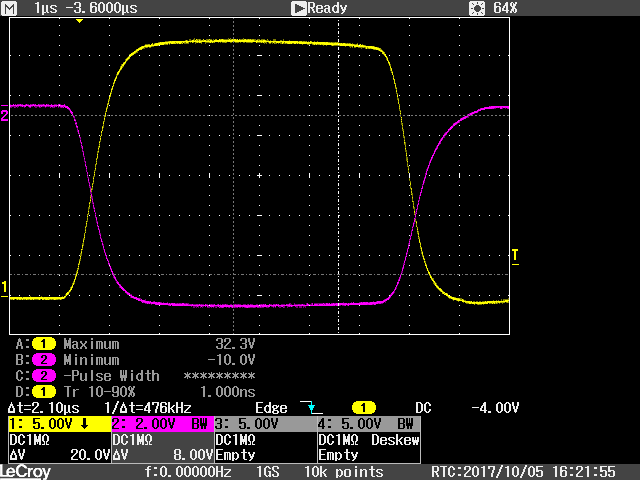 Source RF Thomx Linac
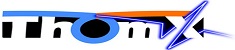 Test sur site klystron 2( SAT )
Temps de conditionnement, haute tension: 15 Min
Temps de conditionnement, RF: 3 heures
Méthode: 
HT klystron à valeur nominal pour la puissance nominal
RF entrée ampli valeur basse ( -6 dBm ) impulsion 0,2 à 4,5 
Augmentation et répétition RF entrée ( de -6 dBm à 7,28 dBm )
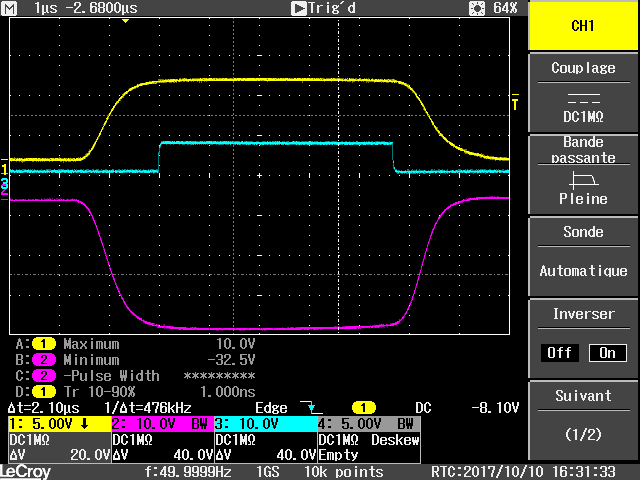 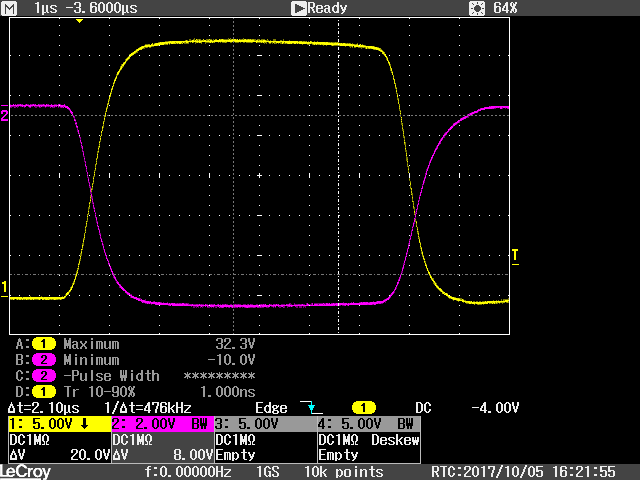 Source RF de ThomX Linac
Test sur site klystron 2( SAT )
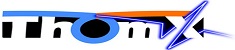 Court-circuit ( claquage HT ) dans le Klystron
Taux de répétition à 50 Hz
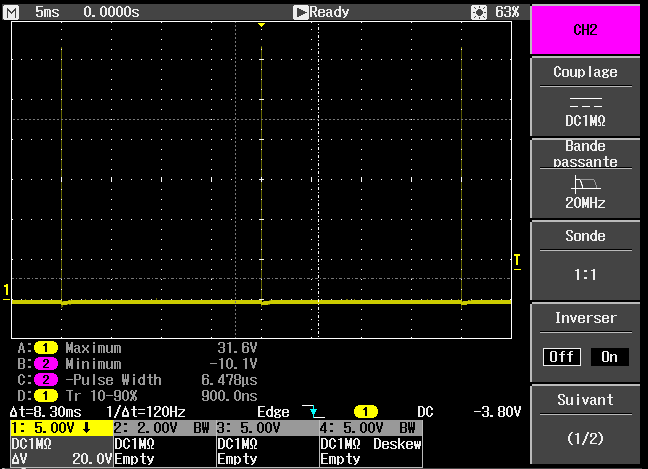 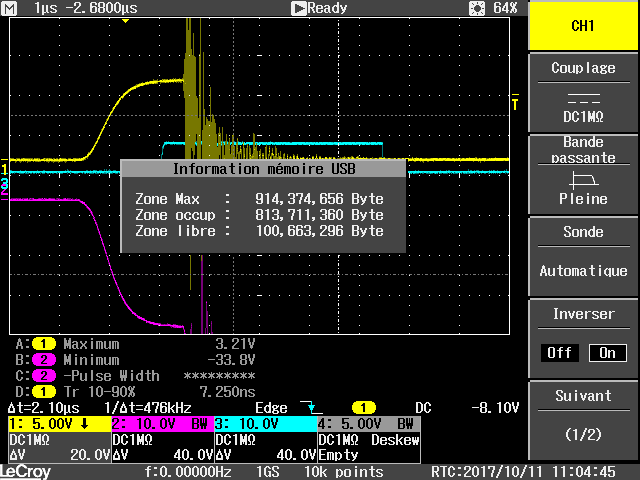